Storyboard fait par Alec Duperron
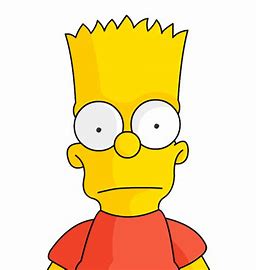 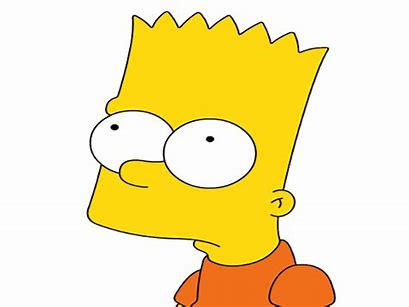 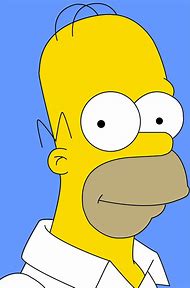 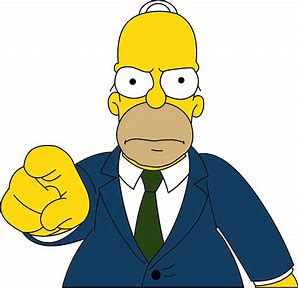 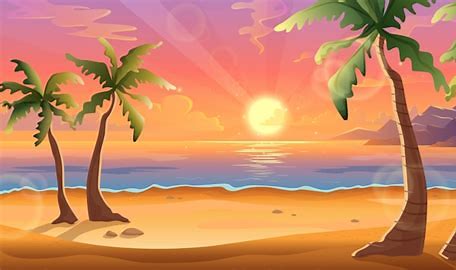